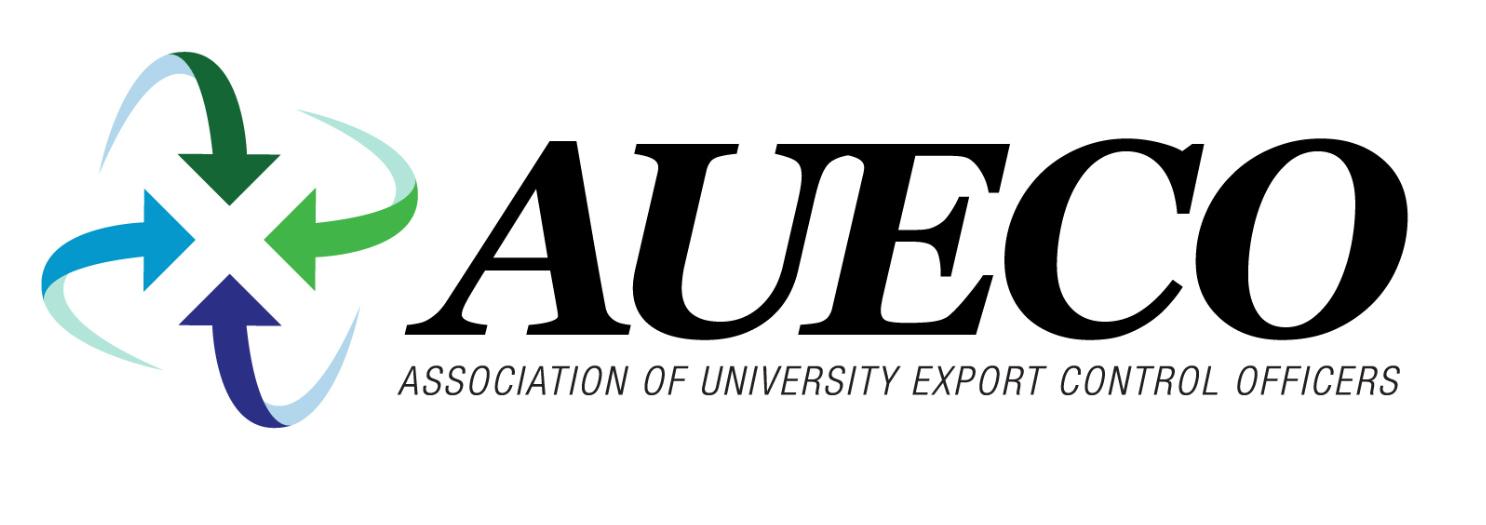 Fundamental Research:Theory and Practice
Impact of Export Controls on Higher Education and Scientific Institutions
May 23-24, 2016
Welcome and Introduction
Session Approach – Perspectives of Two FR-Only Universities 
Session Objectives – Hope that by sharing practices useful approaches can be applied across all higher ed models
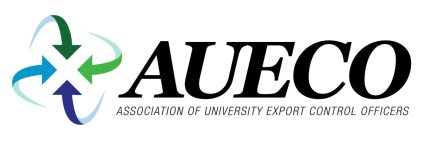 Fundamental Research
What is a “Fundamental Research-Only” University
Openness and Full Participation in Research
Columbia Statute
Columbia Faculty Handbook
Stanford Openness Policy 
SU Non-Discrimination in Research Policy
Challenge: Staying w/in FRE given regulatory complexity and funding environment
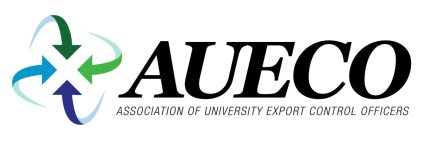 Fundamental Research
The Fundamental Research Exclusion
Definition – NSDD 189
Basic and Applied Research
ITAR vs. EAR Interpretations 
Fundamental Research and “Defense Services”
“Proprietary” vs. “Export Controlled”
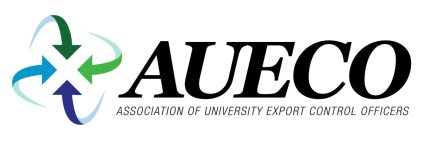 Fundamental Research
Circumstances That Negate FRE
Publication Restrictions On Research Results
Examples
Prepublication Review Ok
Harmonized Definitions – Sea change?
Foreign National Access to Research Results
Strong Encryption 
Note:  Deemed Exports Not Included in Definition of Encryption Export at 734.2(b)(9)
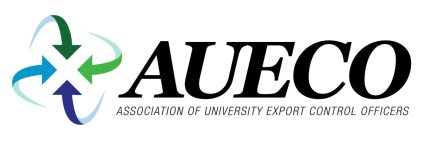 Fundamental Research
FR Troublesome Clauses
DFARS 7000
Impact on FRE
DFARS 7012
Waiver (a)(3)
DTRA 252.204-9004
ARL Export License Clause H.8.
CDRL Distribution Statements
DOD Instruction 5230.24
Code “A” – Public Release
Codes “B-F”, “TBD”
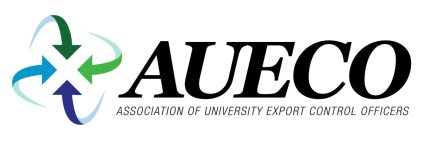 Fundamental Research
FR Troublesome Clauses (2)
DFARS 7048 – Troublesome? 
Non-DOD Clauses
DHS, NASA, DOT, FRA
Participation Restrictions
152.204-725 “Foreign Nationals Performing Unclassified Work”
Confidentiality Provisions
Non-Disclosure Agreements/ Disclosure-Restricted Technical Information
Controlled Informational Inputs/ Background IP
“De Facto” Restriction
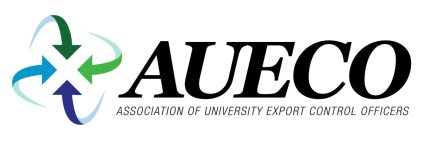 Fundamental Research
Practical Steps To Stay Within FRE – Proposals
Review of BAA/Solicitation for Terms
Review of National Security Sponsor Proposals/SoWs During Preaward Review
DoD, NASA, Defense Contractors, Foreign Military Agencies
Selected Use of Added Section to SoW:  Why Research is Fundamental
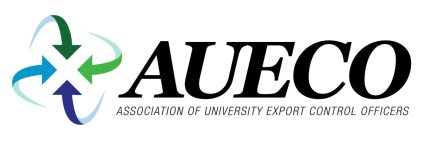 Fundamental Research
Practical Steps – Proposals (2)
Cover Letter: explicit language that CU/SU are FR only
CU has version addressing non-FR issues
SU Use of High Risk Cover Letter in Limited Situations
ECO Determines potential of ITAR risk
No ITAR Tech Data
No ITAR Articles
EAR99 Technology Only
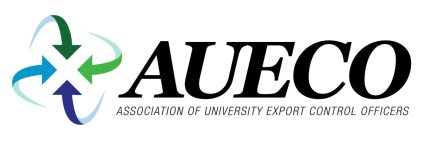 Fundamental Research
Practical Steps – Award Negotiations
Use of DoD FR Memos (‘08 &’10)
Clarifying Nature of Scope of Work
How effort meets (DoD) Definition of FR
Modifying SoW
SU Example
Potential Consequences
No Receipt of ECI or ECO Review of Received ECI Required
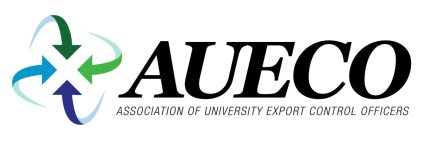 Fundamental Research
Practical Steps – Award Negotiations (2)
Application and Acceptance of Appropriate Distribution Statements
When are Export Controls Implicated?
Successful Strategies
Assessment of Available License Exceptions
TMP, STA, TSU (Operation Tech, BF Employee), AVS (Spacecraft), 
SU Approach to Space Science and Fundamental Research
NASA Technology Readiness Levels (TRL)
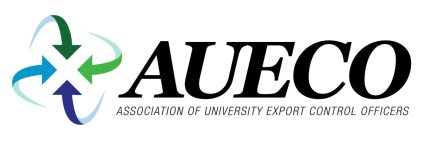 Fundamental Research
Practical Steps – Award Negotiations (3)
Working with Faculty During Troublesome Award Negotiations When DE License Not an Option
Unsuccessful attempts – turning down funding opportunity
Last resort but may be required
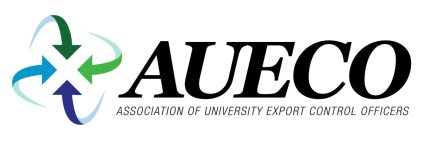 Fundamental Research
Identifying Controlled Inputs on Campus
“Deemed” Export Risks
ITAR vs. EAR 
Procurement Process
Inclusion of EC Terms in Purchase Orders
Prior Notification of Receipt of ITAR/EAR items/information, software
Stanford Vendor Survey
Email to 1200 Science Equipment Vendors
Vendor ITAR Portfolio Questionnaire
Yes Response – follow up
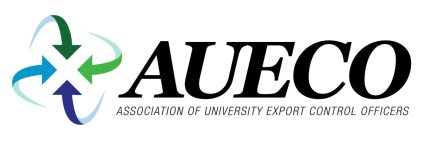 Fundamental Research
Identifying Controlled Inputs on Campus (2)
Equipment Loans/ Donations
Non-Disclosure/ Confidentiality Agreements
Material Transfer Agreements
High Risk Projects/ Departments  
“Red Flags” Training
Purchase Order/ Invoice Review Process
Campus Located “Service Centers”
Prophylactic EC language in User Agreements
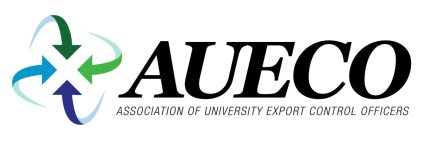 Fundamental Research
Outside the Scope of the FRE
Strong Encryption 
Best Practices
Place in Public Domain
License Exception TSU – BIS Notification of URL to Which Strong Crypto has been uploaded
“Service” Projects
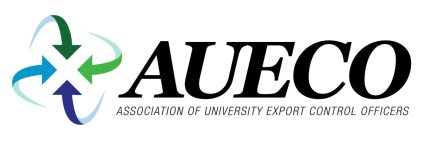 Fundamental Research
Other Challenging Areas For FR Universities
Fundamental Research and Technology Transfer
Licensing Software/Information
Source vs. Object Code
Intent to publish
EAR “Published Information and Software”
To “TCP” or Not to “TCP”?
Interactions with Restricted Parties in Fundamental Research 
International Collaborations
Visiting Scholars
Dynamic Nature of Universities and EC Regs
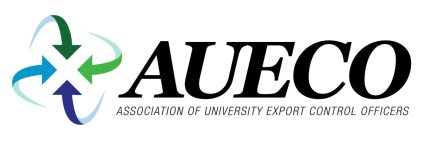 Fundamental Research
OFAC Regulations and Fundamental Research
What are OFAC Regulations?
No FRE in OFAC Regs – Fundamental Research vs. “Information and Informational materials” exemption
Regulations are country-specific
Research-related “Specific Licenses”
Iran – Conferences
Sudan – Graduate Student Field Research 
Cuba – Accompanying Spouse for Professional Research Conference; Research Samples
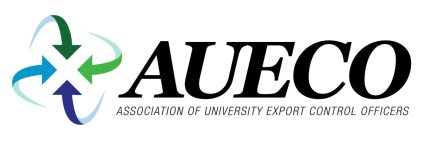 Fundamental Research
OFAC Regulations and Fundamental Research (2)
Research-Related “General Licenses”
Iran:  General License G - Paragraph (b)(2)
Cuba:  Part 515.545 – Informational Materials
Cuba:  Part 515.565 – Educational Activities
Written Publication General Licenses
Iran (560.538)
Cuba (515.577)
Sudan (538.529)
Examples of Authorized vs. Not-Authorized Activity
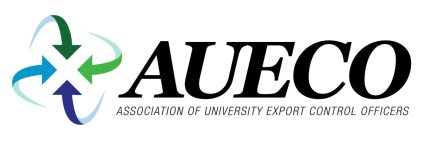 Fundamental Research
OFAC Regulations and Fundamental Research (3)
Activities “Incident to Travel”
Goods and services for personal use
Travel with:
Technology
Research Equipment
Personal Communication Devices
Online Learning 
Honoraria
Iran:  Part 560.554 – Public Conferences
Iran:  General License G
Cuba:  Part 515.545 – Informational Materials
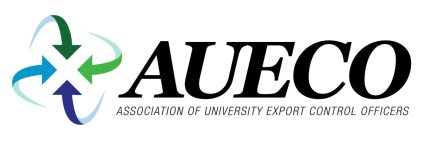 Fundamental Research
Thank You!!
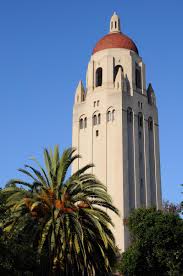 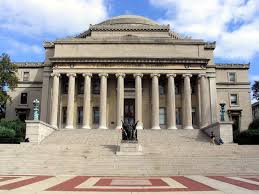 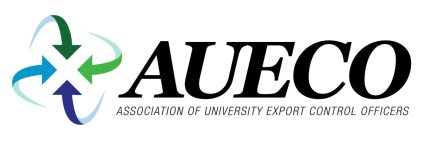 Fundamental Research